Литературное чтение.
Тема урока: «Первопечатник Иван Федоров».
Книга-учитель,
Книга-наставница,
Книга-близкий товарищ и друг.
Ум, как ручей, высыхает и старится,
Если ты выпустишь книгу из рук.
Бедным считайте такое жилище,
Где вся забота-набить бы живот,
Где калорийная вкусная пища
Пищу духовную не признаёт.
Книга-советчик,
Книга-разведчик,
Книга-активный борец и боец,
Книга-нетленная память и вечность,
Спутник планеты Земля, наконец…
Рукописные книги Древней Руси.
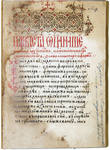 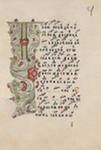 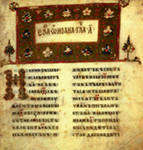 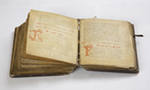 Самая первая печатная книга появилась в нашей стране в 1564 году.
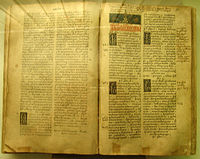 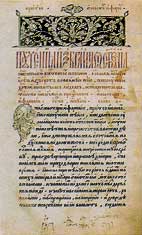 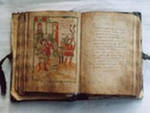 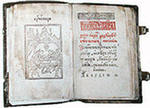 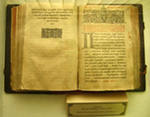 На Руси, зачинателем печатного дела  был Иван. В историю он вошел как первопечатник Иван Федоров, хотя в некоторых напечатанных им книгах он подписывался как Иван Федорович Москвитин.  Печатный станок тогда был делом государственной важности, и без указания царя никто книгопечатанием заняться не смел. Ведь правил тогда Иван Грозный — царь страшный и жестокий. Зато значение книги царь понимал и, решив не отставать от Европы, повелел построить Государев Печатный двор.. Его руководителем и стал церковный дьякон Иван Федоров, будущий первопечатник.
Первой печатной книгой, в которой указано имя Ивана Федорова (и помогавшего ему Петра Мстиславца), стал «Апостол», работа над которым велась, как указано в послесловии к нему, с 19 апреля 1563 по 1 марта 1564 года. Это — первая точно датированная печатная русская книга.
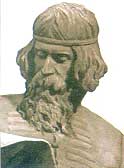 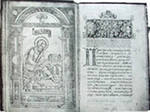 Словарная работа.(с.10-12).
ПОСОХ-длинная и толстая трость.
ДРУКАРЬ-типограф, печатник.
НАПРАСЛИНА-ложное обвинение.
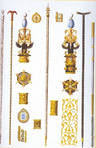 ИТОГ УРОКА.
Как звали первопечатника?
В каком году вышла первая книга в нашей стране?
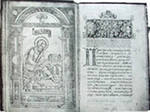 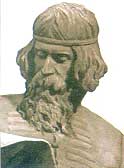 Рефлексия.
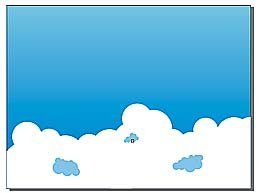 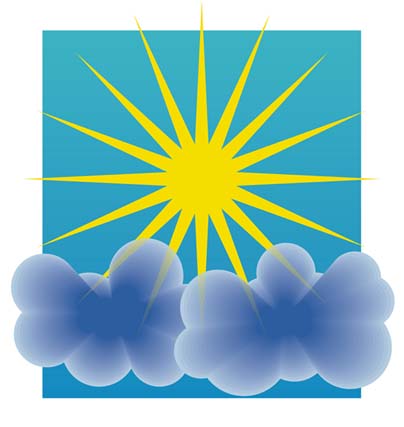 Домашнее задание.
Подготовить краткий пересказ о первых книгах.
Выразительное чтение или рассказ об Иване Фёдорове.